Tribal Governance in Education:
Who, What and How?

10th American Indian / Indigenous Teacher Education Conference 
Honoring Our Communities
Northern Arizona University College of Education
Flagstaff, AZ
June 20-22, 2019

By Melody McCoy, Staff Attorney
Native American Rights Fund
www.narf.org
K-12 Native Student Population
Total population of American Indians & Alaska Natives 
		in United States today is about @ 3 million

 Total AI / AN K-12 student population nationwide is about @ 650,000 

 Only 1.2 % of K-12 students nationwide, but in 5 states, > 10%:
	Alaska, Oklahoma, Montana, New Mexico & South Dakota

Over 90% AI /AN K-12 students attend state public schools; 
	less than 10% attend BIE-funded schools

http://www.ncai.org/about-tribes/demographics

http://www.niea.org/our-story/history/information-on-native-students/
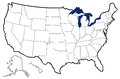 1
3 Separate Sovereigns
Federal

State 

Tribal

United States v. Bryant, 136 S.Ct. 1954 (2016)
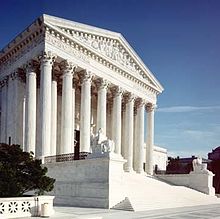 2
What is a Sovereign ?
Generally, an independent political community,
  whose members are bound together 
    by being subjected to a central authority 
      whose commands those members must obey

Black’s Law Dictionary (11th ed. 2019)
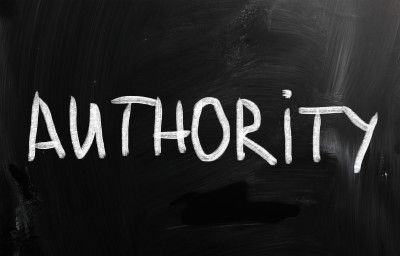 3
Share Education Governance
The court concludes that all three governments – federal, state and tribal – each have a duty 
to educate Native children

	Meyers v. Board of Education 
	  of San Juan School District, 
	    (D. Utah 1995)
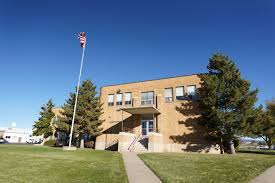 4
What is Education Governance ?
Authority

Requirements & procedures

Administration & enforcement

Goals & expectations
5
How is Education Governed ?
Laws, regulations & policies

Agencies, entities & officials

Funding & resources

Culture & traditions
6
Federal & State Governance
US Constitution generally 
	leaves public education to states

1965 Elementary & Secondary Education Act
	brings in federal requirements for resources

Federal role in public education has grown
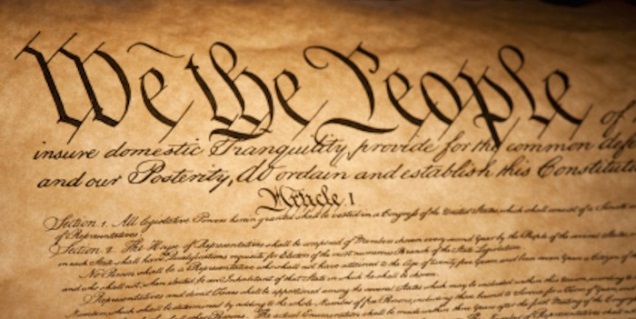 7
Federal & State Schools
Every state has public schools
	
2 Federal school systems:
Department of Defense
Department of the Interior
Bureau of Indian Education
@ 180 schools
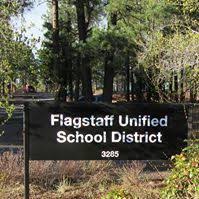 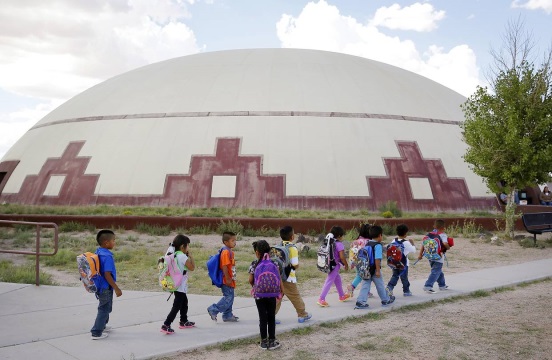 8
Historical Federal Indian Education Laws & Policies
Treaty Era (1770s – 1871)
Nation-to-Nation “negotiated” legal contracts
Education provisions
In exchange for land & peace
US often contracted with churches to fulfill

Early 1800s education laws
Some appropriations
Passive-assimilationist
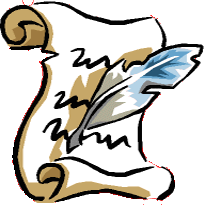 9
Historical Federal Indian Education Laws & Policies
Allotment & Assimilation Era (1871-1934)
Unilateral & active-assimilationist laws
Education as a means to assimilate & destroy
Federal Indian boarding schools
Increase in state public school systems
Extreme education laws
Rations withheld for school non-attendance
Unconsented Indian youth reform schools
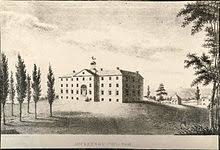 10
Historical Federal Indian Education Laws & Policies
New Deal Era (1920s & 1930s)
By 1912 most Native kids are in public schools
It was thought they would assimilate better
1928 Meriam Report
1934 Johnson O’Malley Act
In education, federal role reduced, 
		state role increased 
			& tribal role ignored
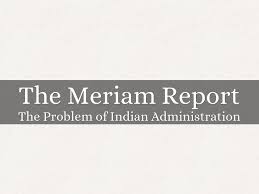 11
Historical Federal Indian Education Laws & Policies
Termination Era (1940s & 1950s)
Abolition or transfer 
	  of federal role for Indians
Over 100 tribes 
	   lost gov’t-to-gov’t relations
More federal Indian schools closed
JOM & Impact Aid subsidized state public schools
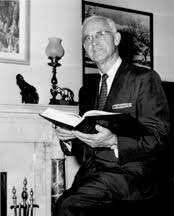 12
Present Federal Indian Education Laws & Policies
Self-Determination Era (1960s & 1970s)
Many new federal programs recognized tribes
1963 Vocational Education Act
1965 Elementary & Secondary Education Act  
1965 Head Start program
1966 Adult Education Act
1969 Kennedy Report 
recommended increased Indian control 
	& increased role of tribes in education
13
Present Federal Indian Education Laws & Policies
Self-Determination Era (1960s & 1970s)
1972 Indian Education Act
Formula grant program 
	(now ESSA Title VI)
Office of Indian Education 
	outside of BIA 
NACIE
Nothing about tribal governance of education
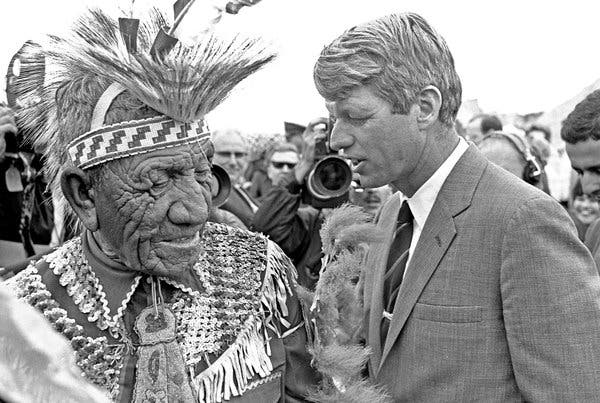 14
Present Federal Indian Education Laws & Policies
Self-Determination Era (1960s & 1970s)
1970 President Nixon Policy
Sovereignty over tribal Indians 
	is first & foremost 
	with their tribal governments
Federal government must support 
	& strengthen tribal governments
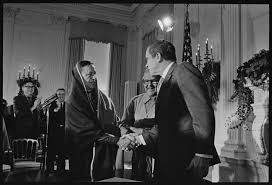 15
Present Federal Indian Education Laws & Policies
Self-Determination Era (1960s & 1970s)
1975 Self-Determination Act
Title I allows tribes to contract programs 
	& services formerly administered by 
	federal gov’t, including BIA schools
Title II reformed JOM to prioritize contracts 
	to tribes, increase state & LEA compliance, 	& provide for elected Indian parent 	committees
16
Present Federal Indian Education Laws & Policies
Self-Determination Era (1960s & 1970s)
1978 ESEA Re-authorization
Impact Aid IPPs require tribal participation
BIA-funded schools to develop education standards in consultation with tribes

1978 Tribally Controlled 
	    Community College Act
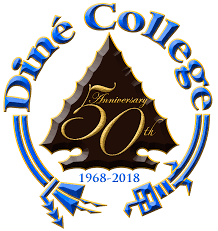 17
Present Federal Indian Education Laws & Policies
Self-Determination Era (1980s)
1984 ESEA Reauthorization
1st mention of Tribal Education Departments
Tribes can use ‘638 funds for TEDs & Codes

1988 ESEA Reauthorization
BIA-funded school actions require 
	tribal consultation, & request or approval
Authorization for direct funding for TEDs
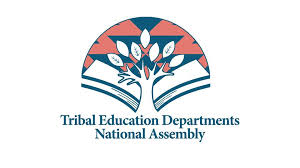 18
Present Federal Indian Education Laws & Policies
Self-Determination Era (1990s)
1991 Indian Nations at Risk Report
Recommends state-tribal
	 governmental partnerships
	 in public school education 

1994 ESEA Reauthorization
Authorization for direct funding for TEDs through US Department of Education
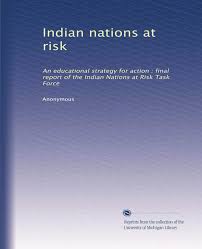 19
Present Federal Indian Education Laws & Policies
Self-Determination Era (2000s)
2001 ESEA Reauthorization (NCLB)
Strengthened provisions for tribal accreditation of certain BIE-funded schools
Retained both TED direct funding authorizations

FY 2015 1st appropriations for TEDs
20
Present Federal Indian Education Laws & Policies
Self-Determination Era (2000s)
2015 ESEA Reauthorization (ESSA)
Requires states to consult with tribes 
	for Title I funding
Makes permanent State-Tribal 
	Education Partnership grant program
Requires LEAs to consult with tribes for 
	all funding & specifically for Formula Grants
Requires BIE to consult with tribes for Title VI
21
Present Federal Indian Education Laws & Policies
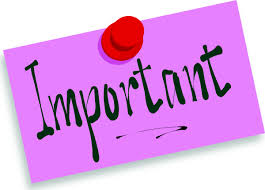 2015 ESSA Title I consultation requirement
Current annual appropriations 
	- for JOM @ < $4 million
	- for IEA Formula Grants @ $100 million
	- for Title I @
			$16 billion
22
Present Federal Indian Education Laws & Policies
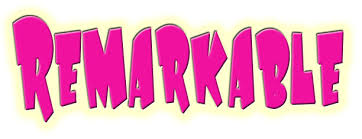 2015 ESSA Title I consultation requirement
Most federal laws require federal agencies 
	to consult with tribes
Some federal laws have optional, voluntary state-tribal partnership arrangements
No other federal law requires states to consult with tribes as a condition of getting federal $$
23
What about State Laws ?
In 1995, Wisconsin recognized TEDS 
	  in its American Indian Language 
	    and Culture Education Program 

	Wis. Stat. §115.71
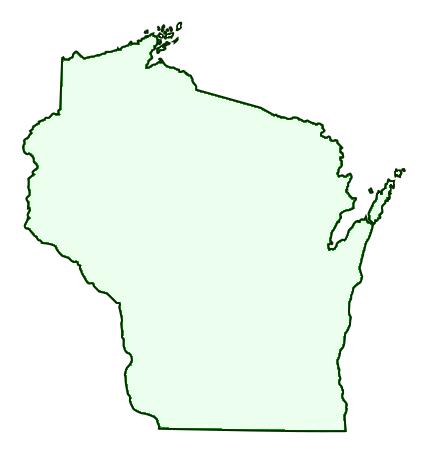 24
What about State Laws ?
In 1999, Montana recognized TEDS 
	  in its Indian Education for All 
	    America Indian Studies Instruction 
           provisions, including in-service training 

	Mont. Code Ann. § 20-1-502
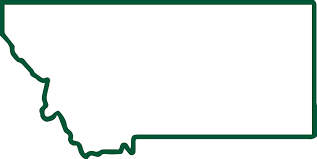 25
What about State Laws ?
In 2003, New Mexico recognized TEDs 
	  in its Indian Education Act, 
	    stating that one purpose 
          of the Act is to ensure that TEDs 
            are among those working to find ways 
              to improve education for Indian students 

	N.M. Stat. Ann. § 22-23A-2
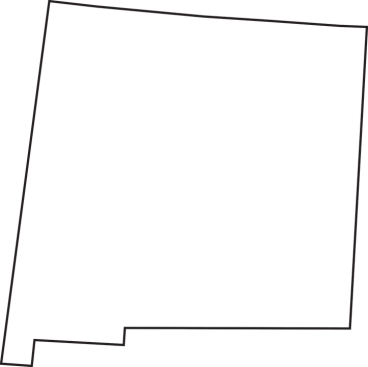 26
What about State Laws ?
In 2010, Oklahoma’s Advisory Council 
       on Indian Education included 
         representatives of TEDs 

	Okla. Stat. tit. 70 § 3.173
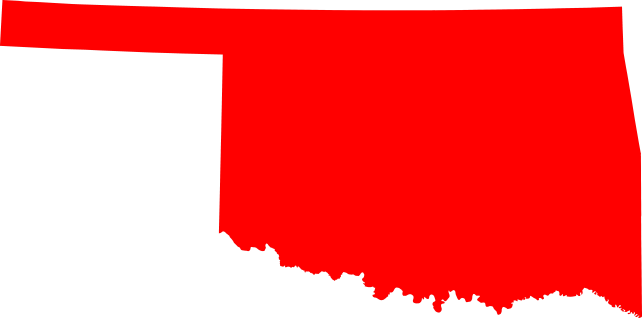 27
What about State Laws ?
In 2013, Washington became the 1st state 
      to authorize state-tribal compacts 
       in K-12 public school education 

	Wash. Rev. Code § 28A.715.005
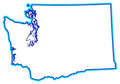 28
What about State Laws ?
In 2018, California became the 1st state
      to legislate consultation with tribes 
       regarding Native studies curriculum  

	Cal. Educ. Code § 51226.9(a)(1)
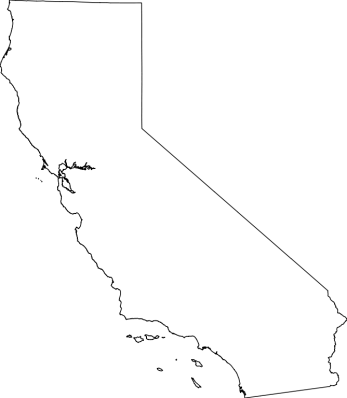 29
What about State Laws ?
At least 14 states have formalized roles for tribes in their school laws or administrative codes, most often in connection with state laws allowing the teaching of tribal native languages in schools, & the certification or licensing of teachers for the languages:  Arizona, California, Idaho, Michigan, Minnesota, Montana, Nebraska, Nevada, New Mexico, North Dakota, Oregon, Washington, Wisconsin, & Wyoming
30
Tribal Education Governance Today
Nationwide
573 federally-recognized tribes
Less than ½ have TEDs / TEAs
Even fewer have Tribal Education Codes
31
Tribal Education Governance Today
Washington State
5 Tribal Compact Schools:
Suquamish
Lummi
Muckleshoot
Quileute
Nisqually

http://www.k12.wa.us/IndianEd/STECs.aspx
32
Tribal Education Governance Today
ESSA State-Tribal Education Partnership Program
FY 2012 Grantees
Oklahoma – Chickasaw Nation
New Mexico - Dine
Idaho - Nez Perce Tribe
Oregon – Confederated Umatilla Tribes
33
Tribal Education Governance Today
ESSA State-Tribal Education Partnership Program
FY 2015 Grantees
Oklahoma – Muscogee Creek Nation
Oklahoma - Chickasaw Nation
Idaho - Nez Perce Tribe
Idaho - Coeur d’Alene Tribe

FY 2019 applications due August 12, 2019
34
What Do All the Good Laws Really Mean?
Troubling statistics

In 2016, only about 75% of AI/AN students completed high school - less than any other racial or ethnic group in the US 

https://nces.ed.gov/pubs2019/2019038.pdf

In 2015, about 50% of AI/AN K-12 students reported never 
	  being exposed to their Native languages, including in school

https://nces.ed.gov/pubsearch/pubsinfo.asp?pubid=2019048
35
What Do All the Good Laws Really  Mean ?
Ongoing federal investigation
U.S. Department of Education’s Office of Civil Rights
	investigating alleged discrimination of Native students
	in Wolf Point School District, Montana 
	(Ft. Peck Indian Reservation)
Unequal treatment, push outs, discipline, 
	harassment, retaliation, & 
	deprivation of basic due process rights
In 2010, 6 Native students committed suicide; 
	another 20 attempted
https://www.aclumontana.org/sites/default/files/field_documents/fort_peck_reservation_
title_vi_doj_complaint.pdf
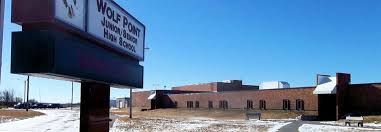 36
What Do All the Good Laws Really Mean ?
Pending federal court case (Stephen C., et al. v. BIE)
Havasupai Elementary School (K-8)
Allegations
Failure to provide basic instruction
Only minimal instruction in Native language
Non-compliant library
No extracurricular activities
Disabled students ignored or mistreated
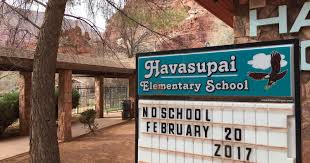 37
Can Tribes Govern State Public Schools?
US Court of Appeals for the Ninth Circuit
Possibly, where schools are on tribal land
Window Rock Unified School Dist. v. Reeves, 
	861 F.3d 894 (9th Cir. 2017)

US Court of Appeals for the Eighth Circuit
Very unlikely
Fort Yates Public School Dist. v. Murphy, 
	786 F.3d 662 (8th Cir. 2015)
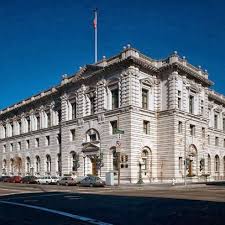 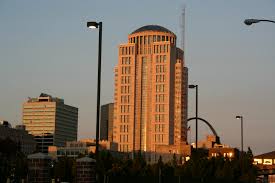 38
Will the US ever Properly Manage Indian Education?
US GAO, Further Actions on GAO Recommendations 
	Needed to Address Systemic Management Challenges 
		with Indian Education (April 2015)

https://www.gao.gov/assets/670/669784.pdf

US GAO, Further Actions Needed to Improve Oversight 
	and Accountability for [BIE] School Safety Inspections (May 2017)

https://www.gao.gov/products/GAO-17-421
39
What Can be Done about Attendance & Language?
US GAO, Public School Choice:  Limited Options Available 
	for Many AI/AN Students (January 2019) 
	
https://www.gao.gov/assets/670/669784.pdf

In 2015, Oklahoma became the 1st state to authorize 
	tribes to charter directly state public schools

Okla. Stat. tit. 70 § 3-132
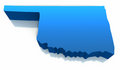 40